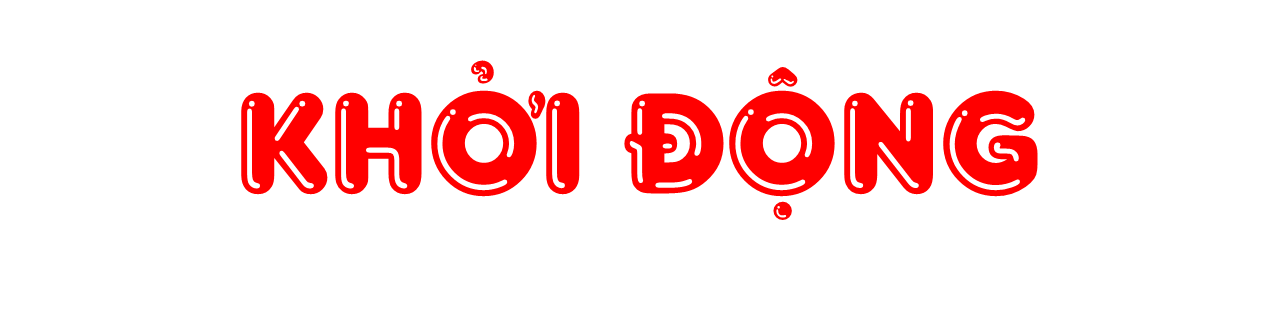 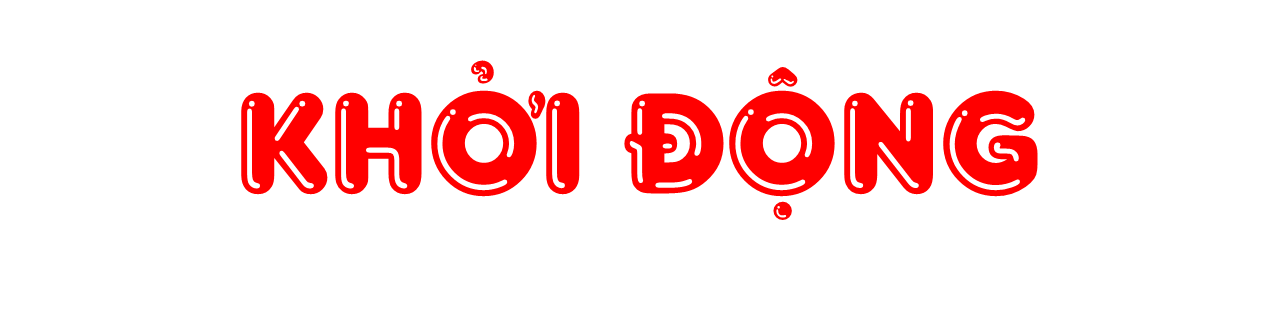 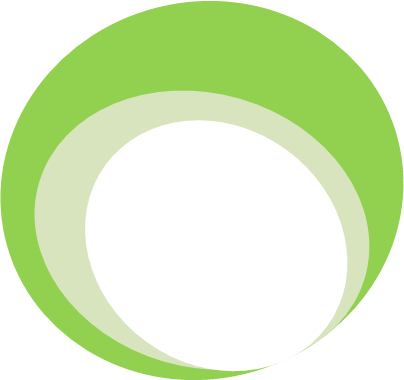 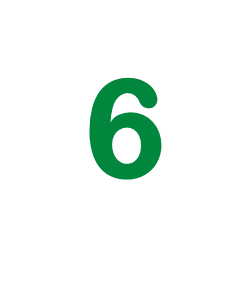 THIÊN NHIÊN KÌ THÚ
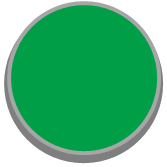 Bài
5
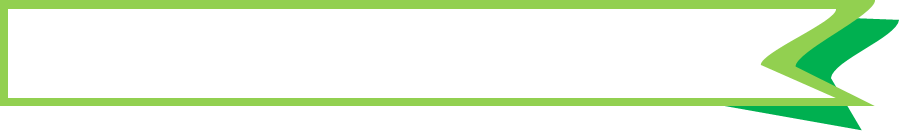 CÂY LIỄU DẺO DAI
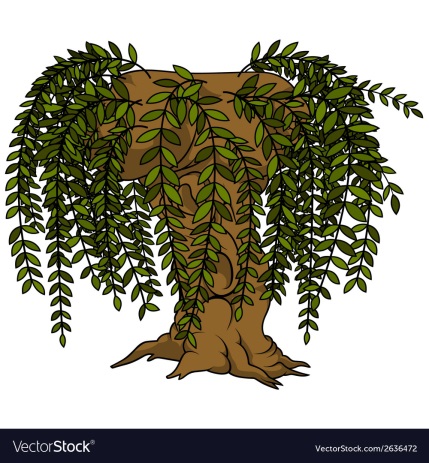 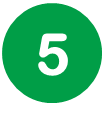 Chọn từ ngữ để hoàn thiện câu và viết câu vào vở
dẻo dai
mềm mại
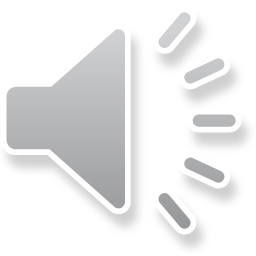 dễ gãy
xanh tốt
lắc lư
a. Cành liễu rủ lá trông (…..…….) như một mái tóc.
b. Tập thể dục hằng ngày cho cơ thể (……….).
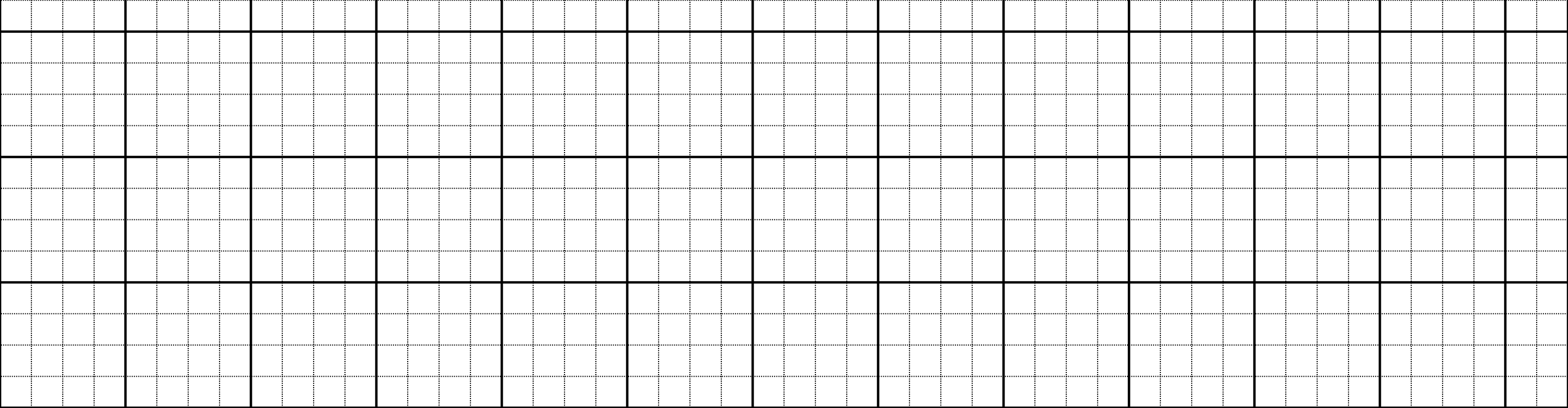 a. Cây lΗğu ǟủ lá ǇrŪg Εϛm jại ηư
jŎ jái Ǉŉ.
b. Tập Ό˘ dục hằng wgày giúp cơ Ό˘ Ύ˞o
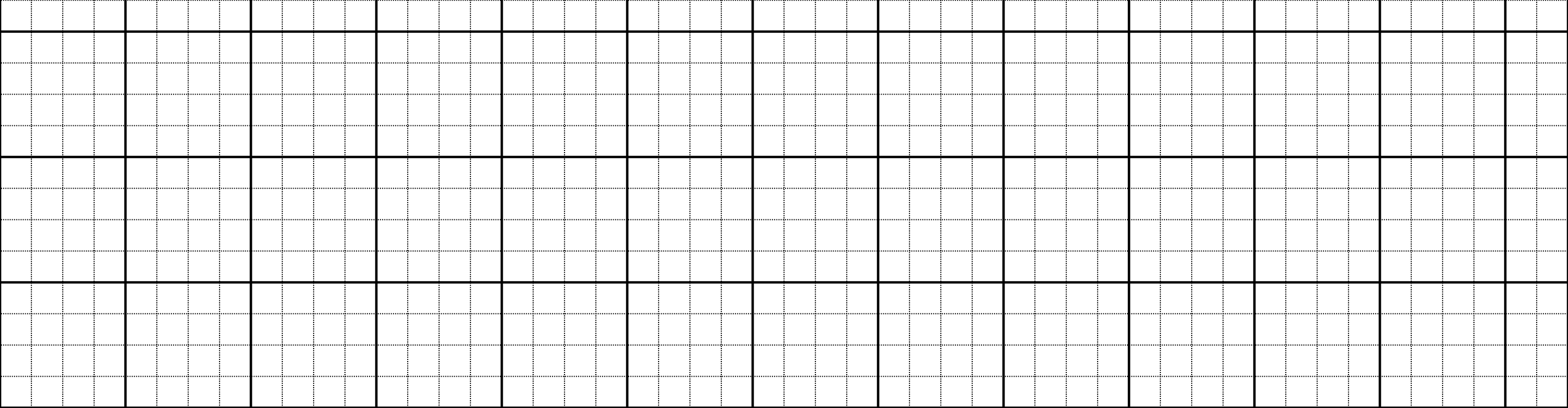 dai.
[Speaker Notes: GV chủ động HD HS nắm quy tắc chính tả cơ bản.]
Quan sát tranh và dùng từ ngữ trong khung để nói theo tranh
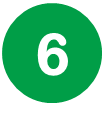 6
học sinh	      cây	  xanh mát	nắng
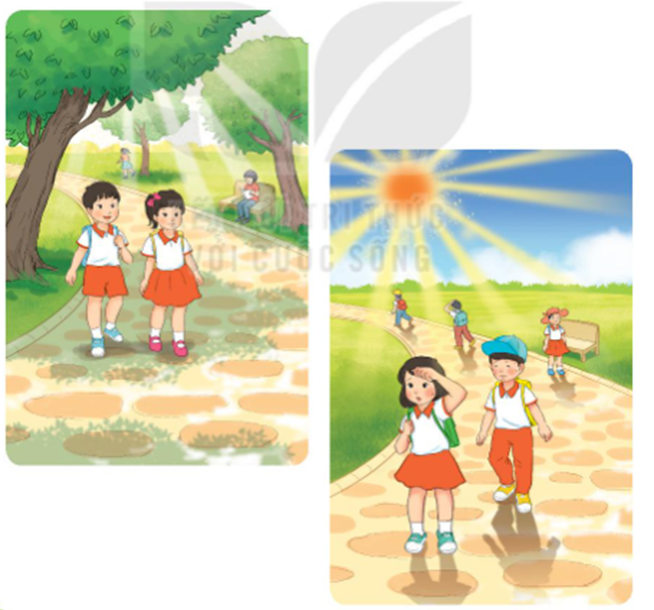 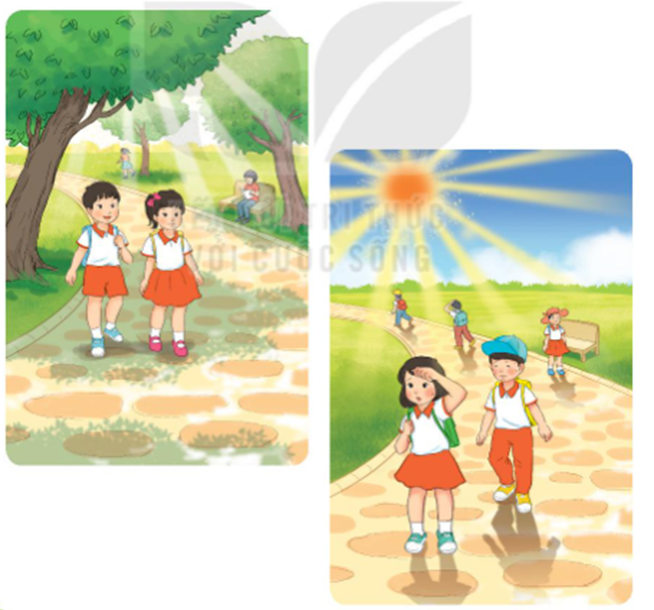 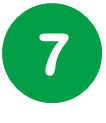 Nghe viết
Thân cây liễu không to nhưng dẻo dai. Cành liễu mềm mại, có thể chuyển động theo chiều gió. Vì vậy, cây không dễ bị gãy.
[Speaker Notes: Gọi HS đọc lại bài]
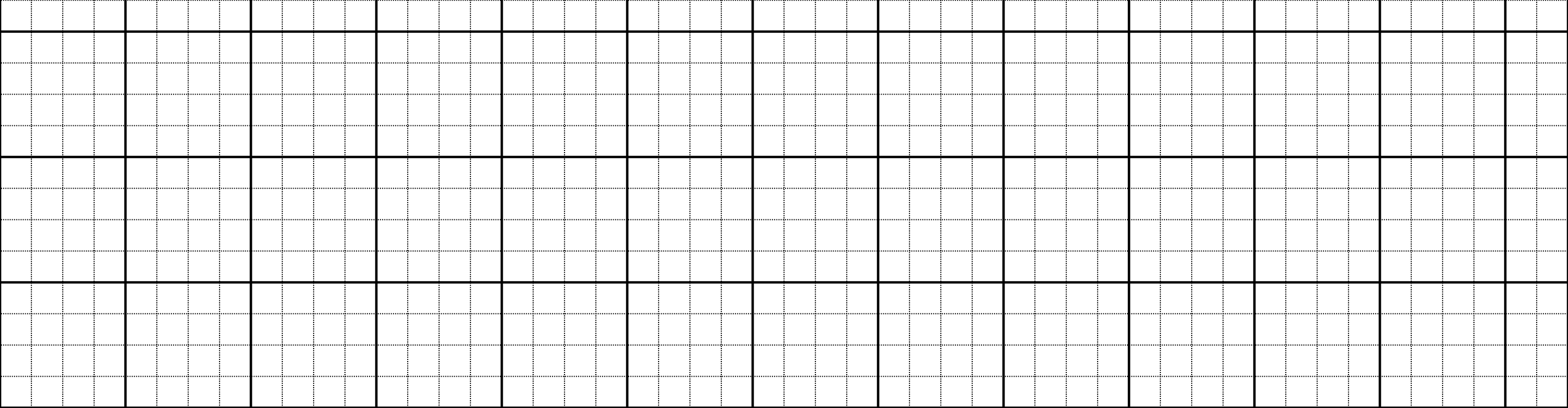 Thân cây lΗğu δŪg Ǉo ηưng Ύ˞o dai.
Càζ lΗğu Εϛm jại, có Ό˘ εuΐϜn đųg Ό;o
gió. Vì vậy, cây δŪg Ύğ λŻ gãy.
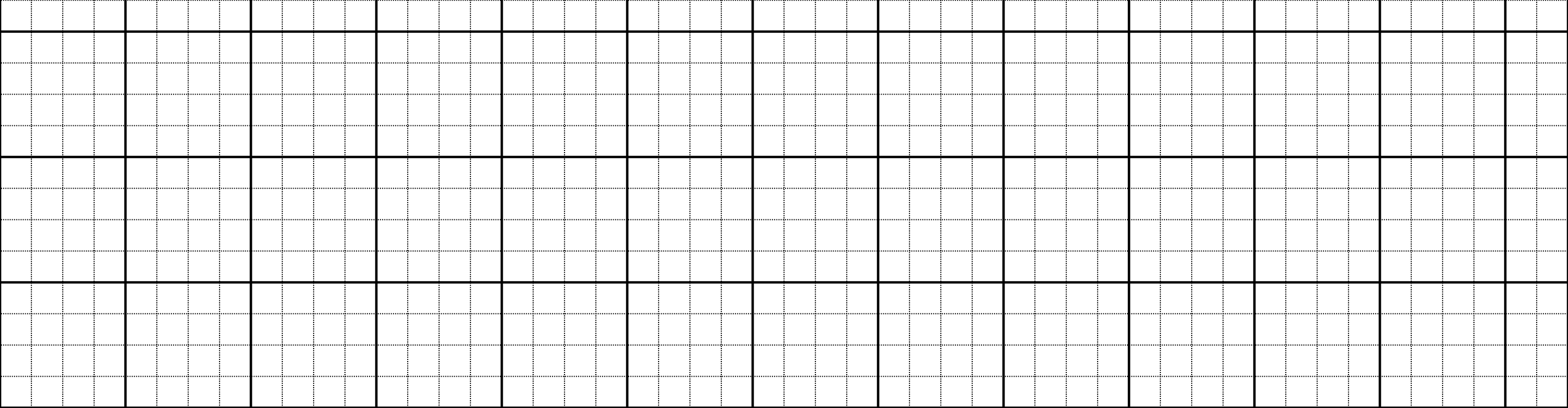 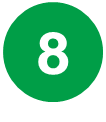 Chọn chữ phù hợp thay cho bông hoa
a. tr hay ch?
ch
ồi non
trồng trọt
đũa  tre
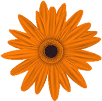 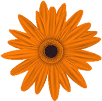 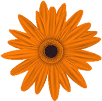 a. r hay d?
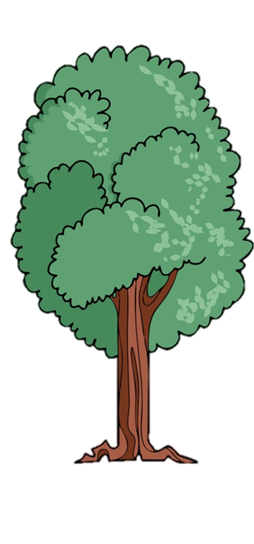 rễ cây
mềm   dẻo
dễ dàng
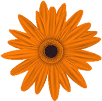 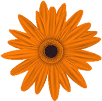 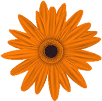 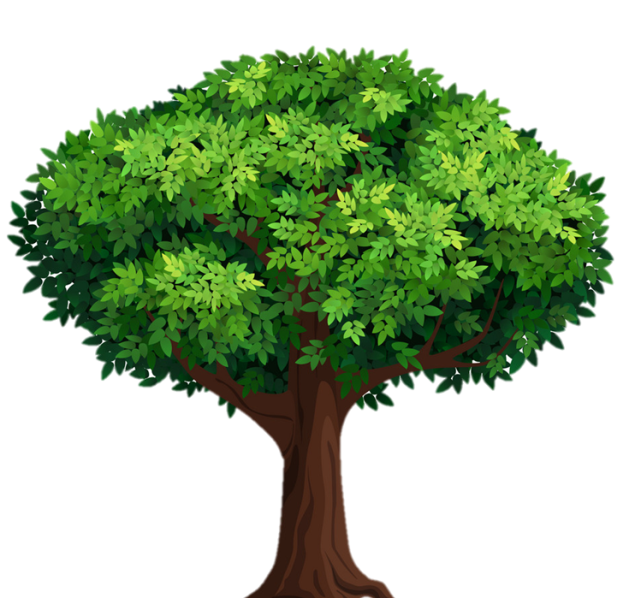 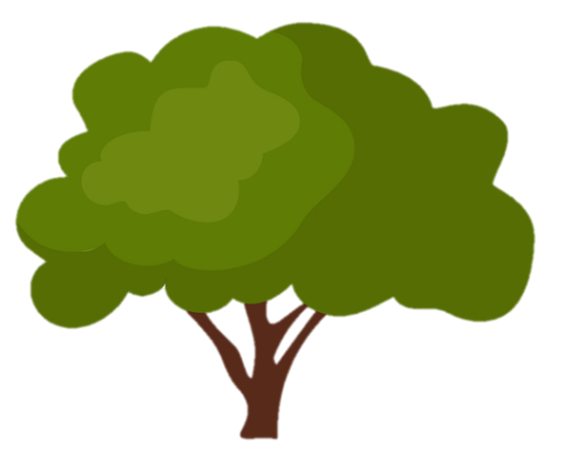 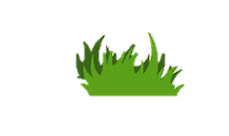 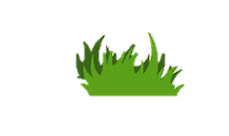 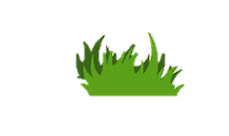 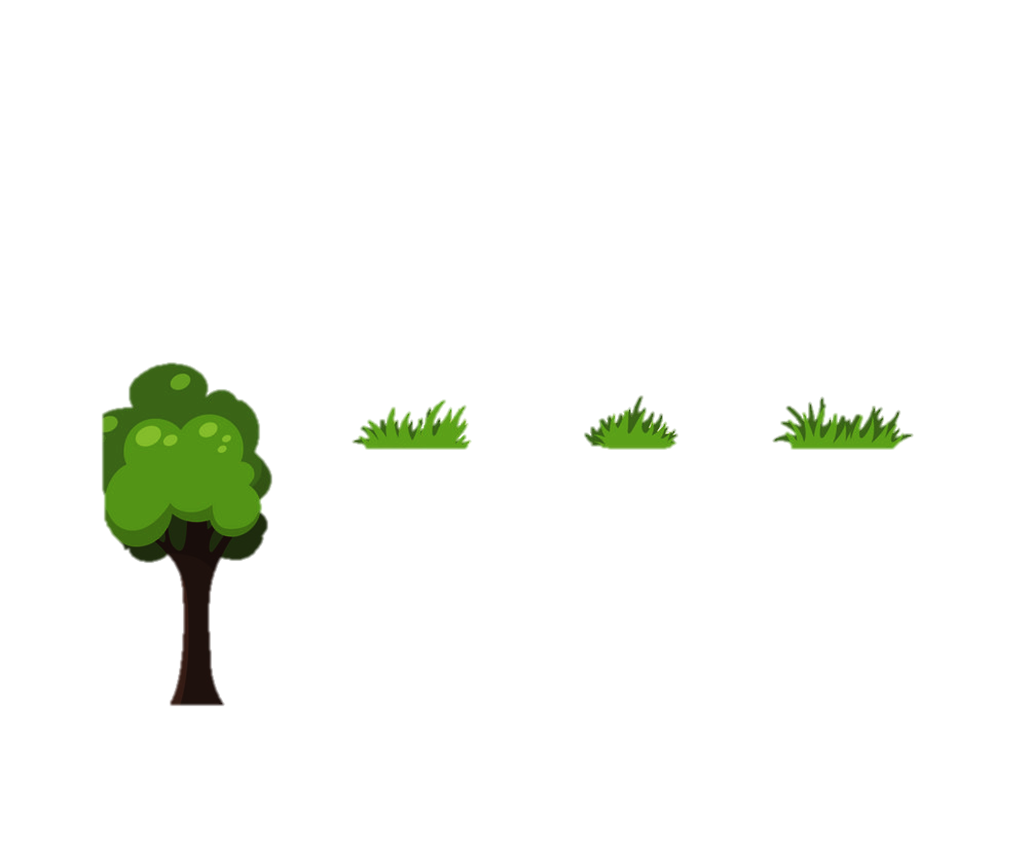 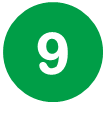 Đoán nhanh đoán đúng: Đoán tên các loài cây
T
r
ò
c
h
ơ
i
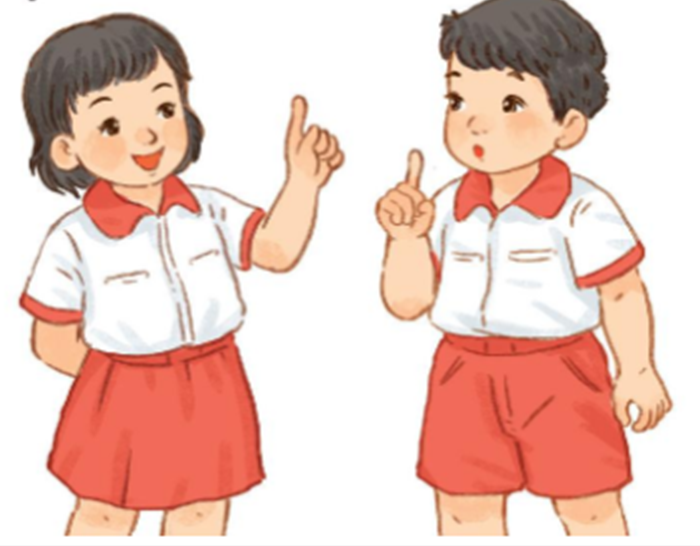 Dặn dò:
Xem lại bài từ trang 118 đến trang 121.
Chuẩn bị bài mới Ôn tập  (trang 122).